Principles of Information Technology
Resume Writing
Copyright © Texas Education Agency, 2013
Principles of IT:  Resume Writing
1
What is a Resume?
A resume is a summary of your experiences and skills relevant to the field of work you are entering.
Copyright © Texas Education Agency, 2013
Principles of IT:  Resume Writing
2
The Purpose of a Resume
To highlight your accomplishments and prove that you are qualified for the position
To get an interview
To eventually get the JOB!
     JOB
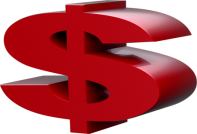 Copyright © Texas Education Agency, 2013
Principles of IT:  Resume Writing
3
Sections of the Resume
Name, Address, Phone, and Email Address
Minimum 14-point font size
Objective/Summary
Optional
Education
Work Experience
If no work experience, leave off and use volunteer work/activities
Volunteer Work/Activities
Skills
References
Copyright © Texas Education Agency, 2013
Principles of IT:  Resume Writing
4
What to include in your Resume
School attended
Paid work experience
Volunteer work
Awards
Organizations
Workshops/Seminars
Strengths
Leadership positions
Copyright © Texas Education Agency, 2013
Principles of IT:  Resume Writing
5
Preparing your Resume
Make a list of your paid/volunteer work experiences
Try to find accurate dates for the duration of time worked
Write down any leadership positions or awards you have received
Copyright © Texas Education Agency, 2013
Principles of IT:  Resume Writing
6
After the list…
List duties that you performed on the job or in your any of your organizations
Describe your accomplishments in detail 
Use action verbs
An action verb expresses achievement or something a person does in a concise, persuasive manner
Used when describing your job duties/functions
Copyright © Texas Education Agency, 2013
Principles of IT:  Resume Writing
7
Examples
Volunteered at Petsmart
Organized adoption event for dogs
Maintained daily log of feeding schedule for all of the animals
Most Outstanding Freshman Award
Developed idea to adopt a family for the school year
Obtained a 4.0 GPA freshmen year
Tutored students in math and reading
Copyright © Texas Education Agency, 2013
Principles of IT:  Resume Writing
8
References
Find people who will validate your work experience, skills, and loyalty
Current/former employers, teachers, mentors, church members 
Contact prospective reference and ask for permission
Create list of at least three references
Include name, phone number, address, and email address
Copyright © Texas Education Agency, 2013
Principles of IT:  Resume Writing
9
Format
White space
Resume should not look crowded
Bold job titles
Use bulleted list for duties and descriptions
One-inch margins
Use reverse chronological order
Your resume should only be one page
Copyright © Texas Education Agency, 2013
Principles of IT:  Resume Writing
10
Resume Tips
Try not to use information from more than five years back
Use the most relevant information for the job that you are applying for
Bold all section headings
All fonts should be the same—except your name at the top of the resume
PROOFREAD, PROOFREAD, PROOFREAD
Copyright © Texas Education Agency, 2013
Principles of IT:  Resume Writing
11
Writing a Resume
Copyright © Texas Education Agency, 2013
Principles of IT:  Resume Writing
12